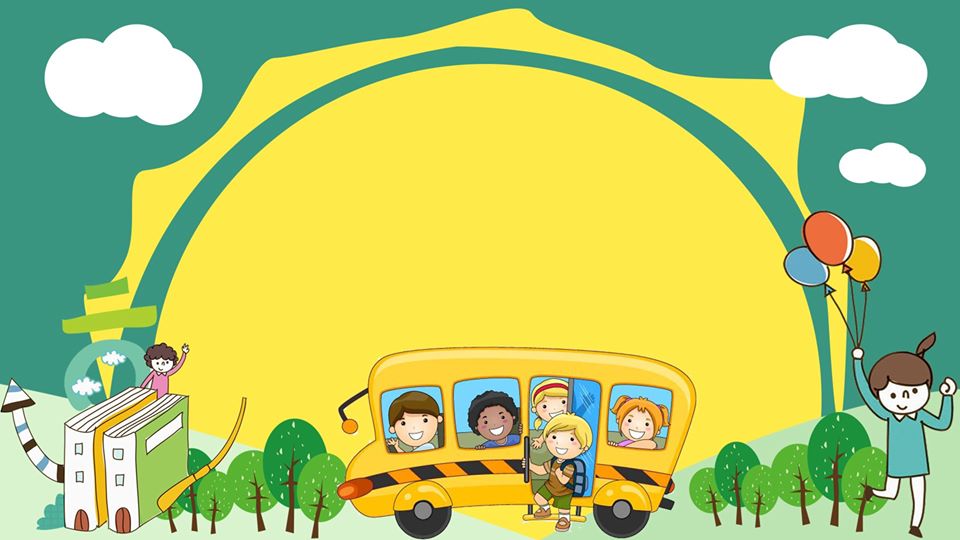 CHÀO MỪNG CÁC CON 
ĐẾN VỚI TIẾT TOÁN
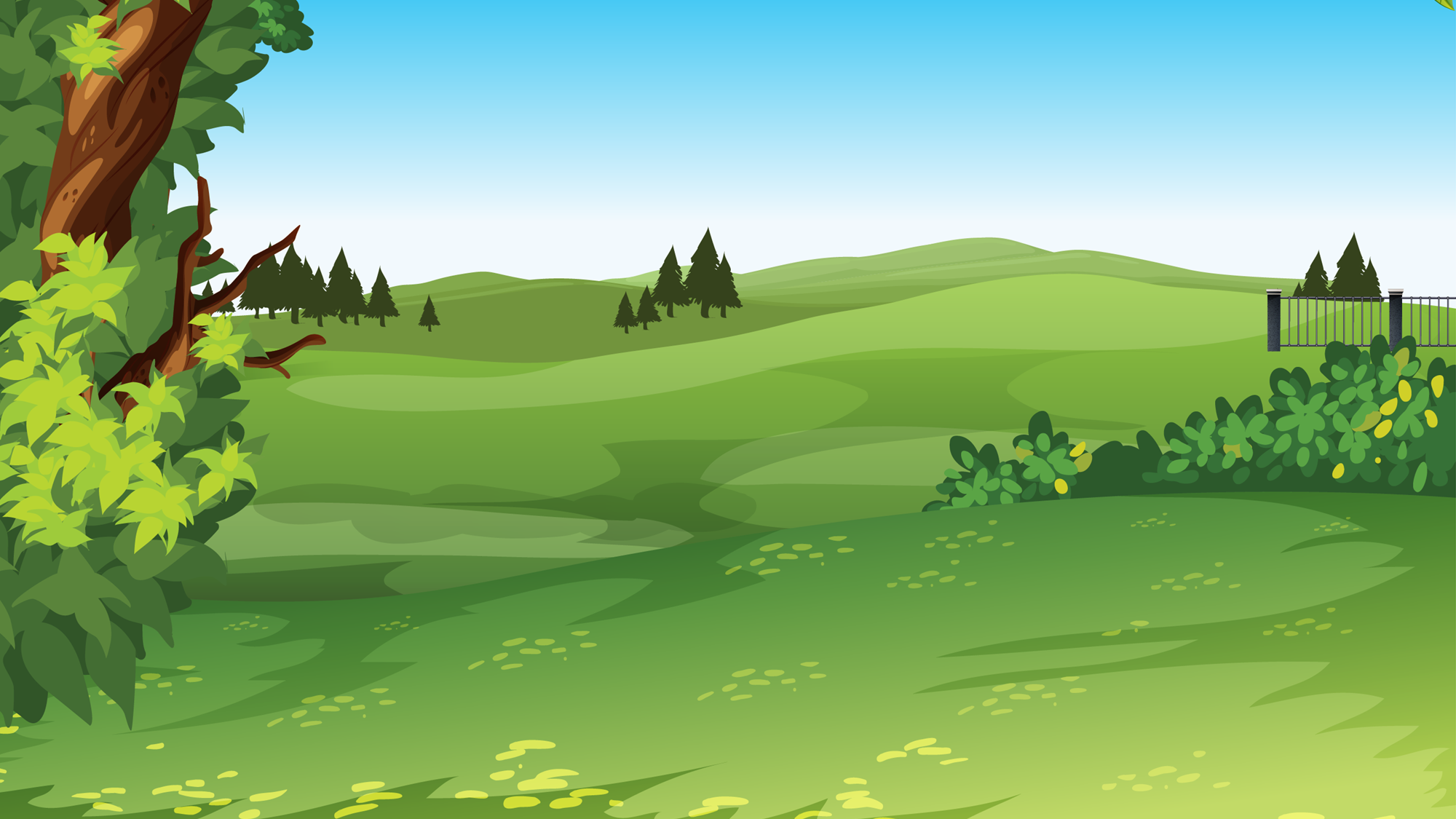 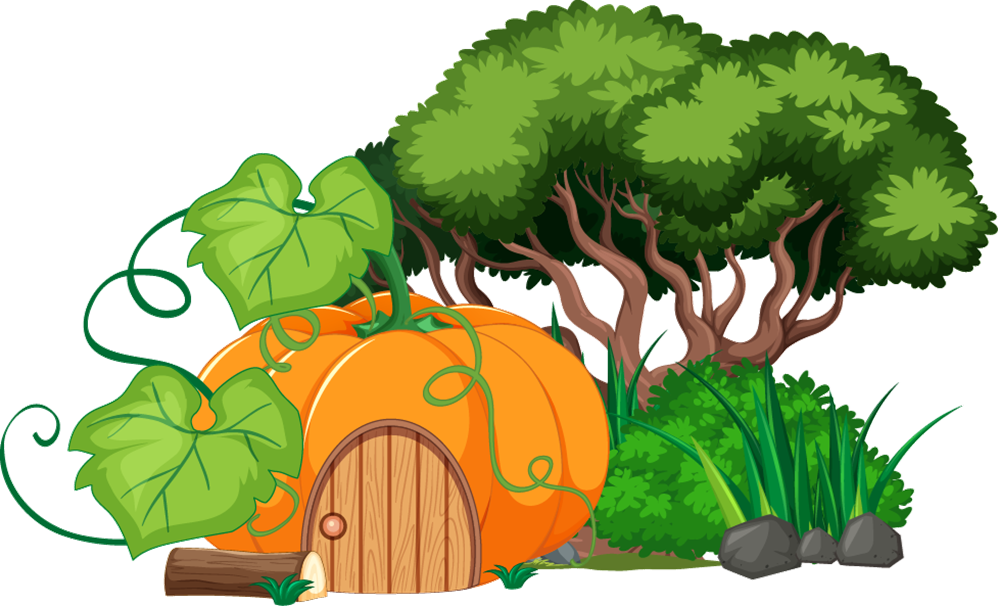 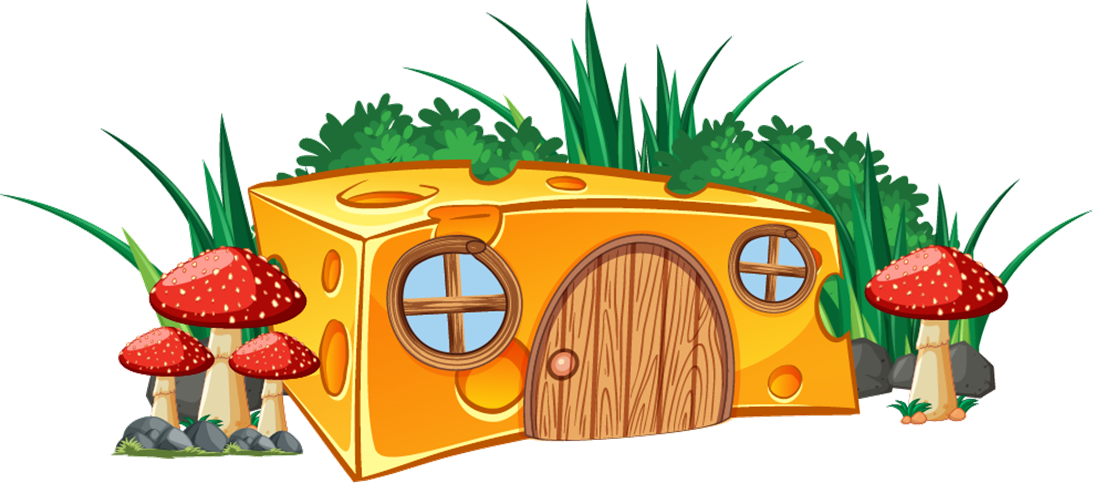 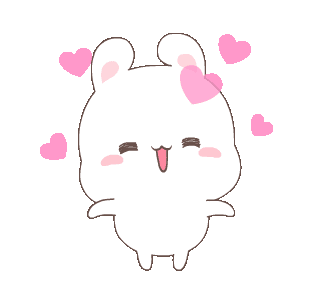 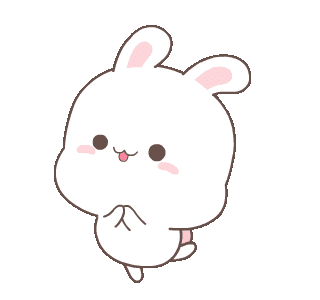 XÂY NHÀ CHO THỎ
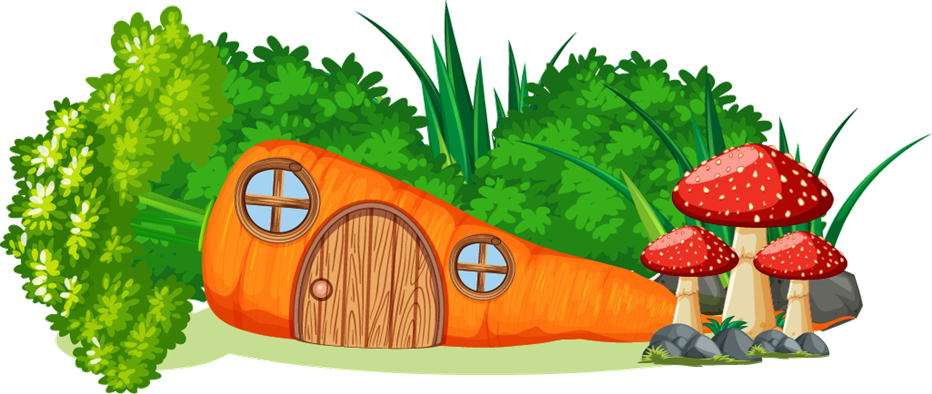 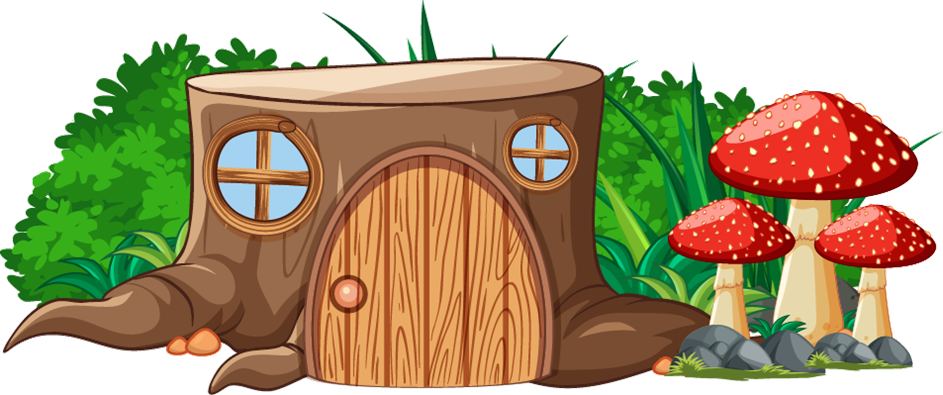 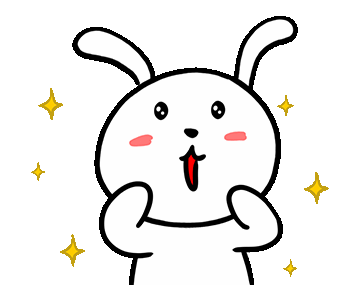 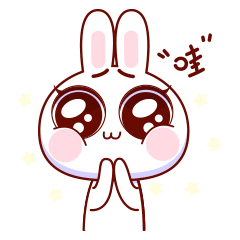 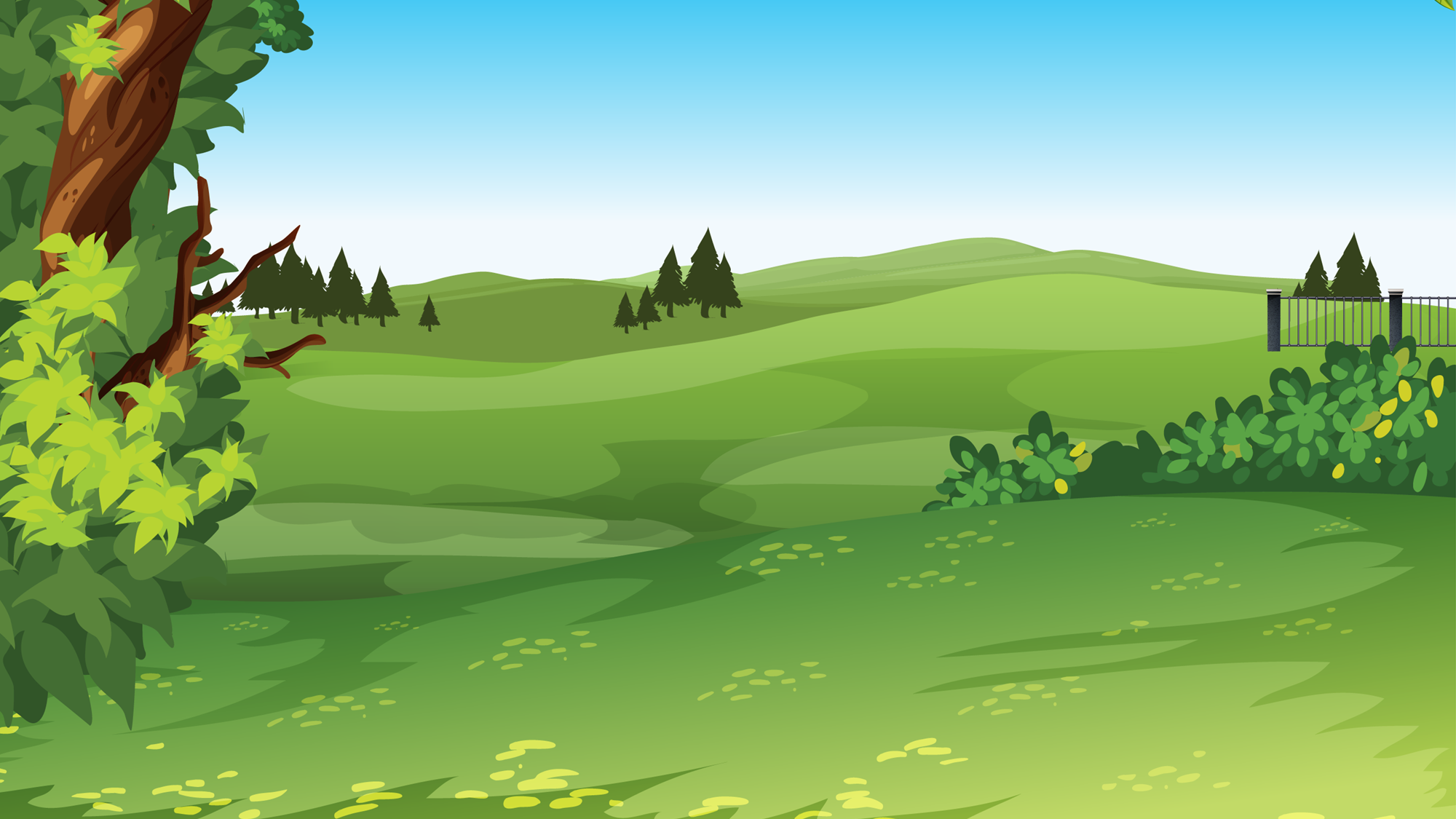 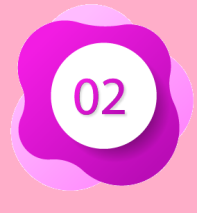 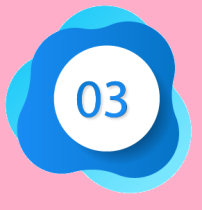 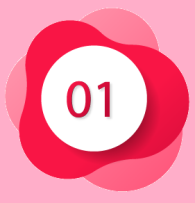 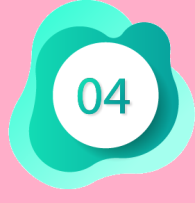 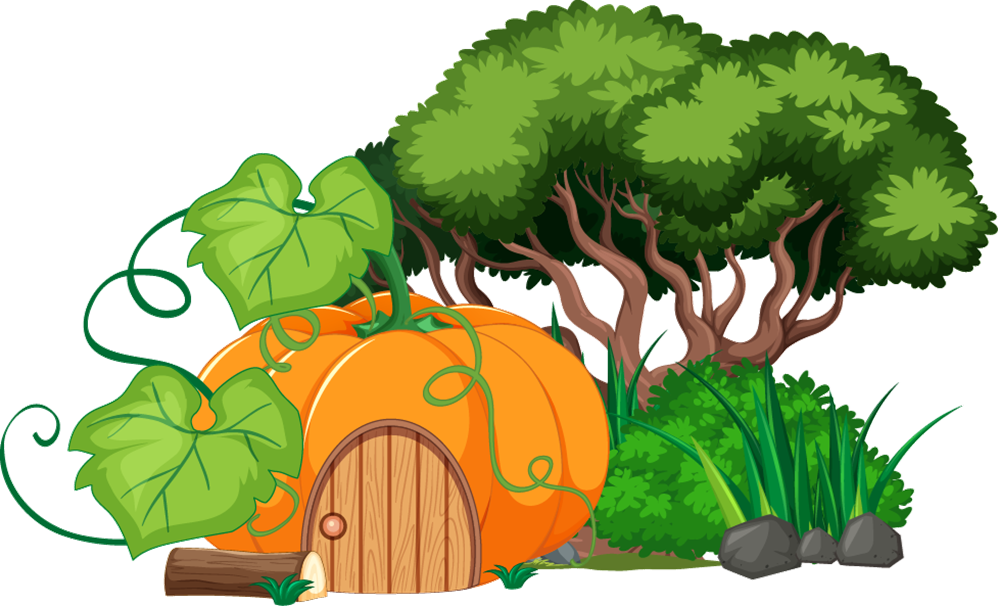 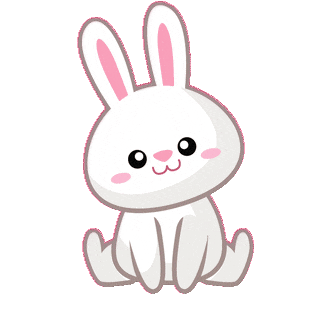 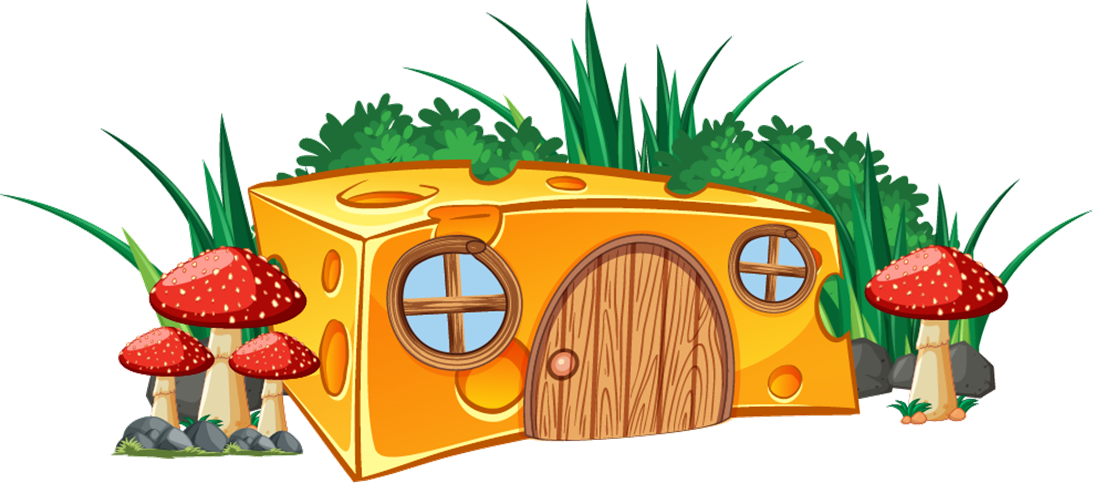 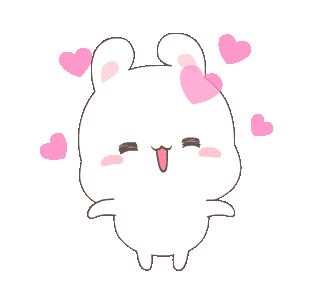 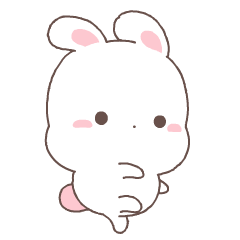 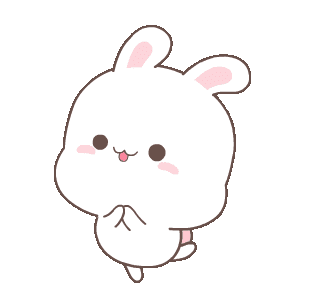 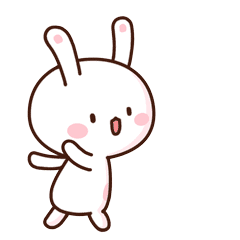 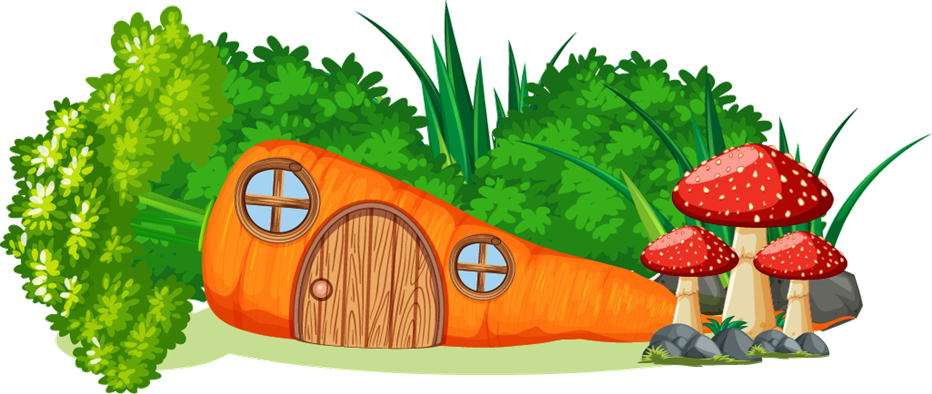 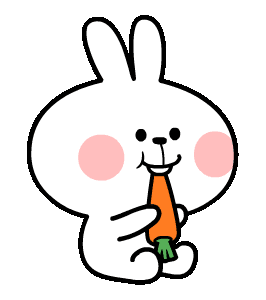 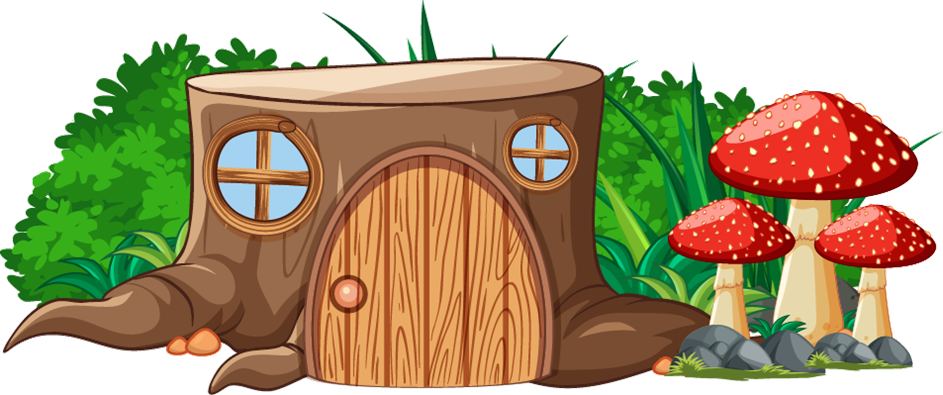 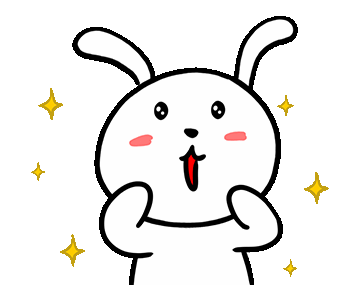 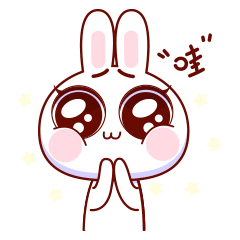 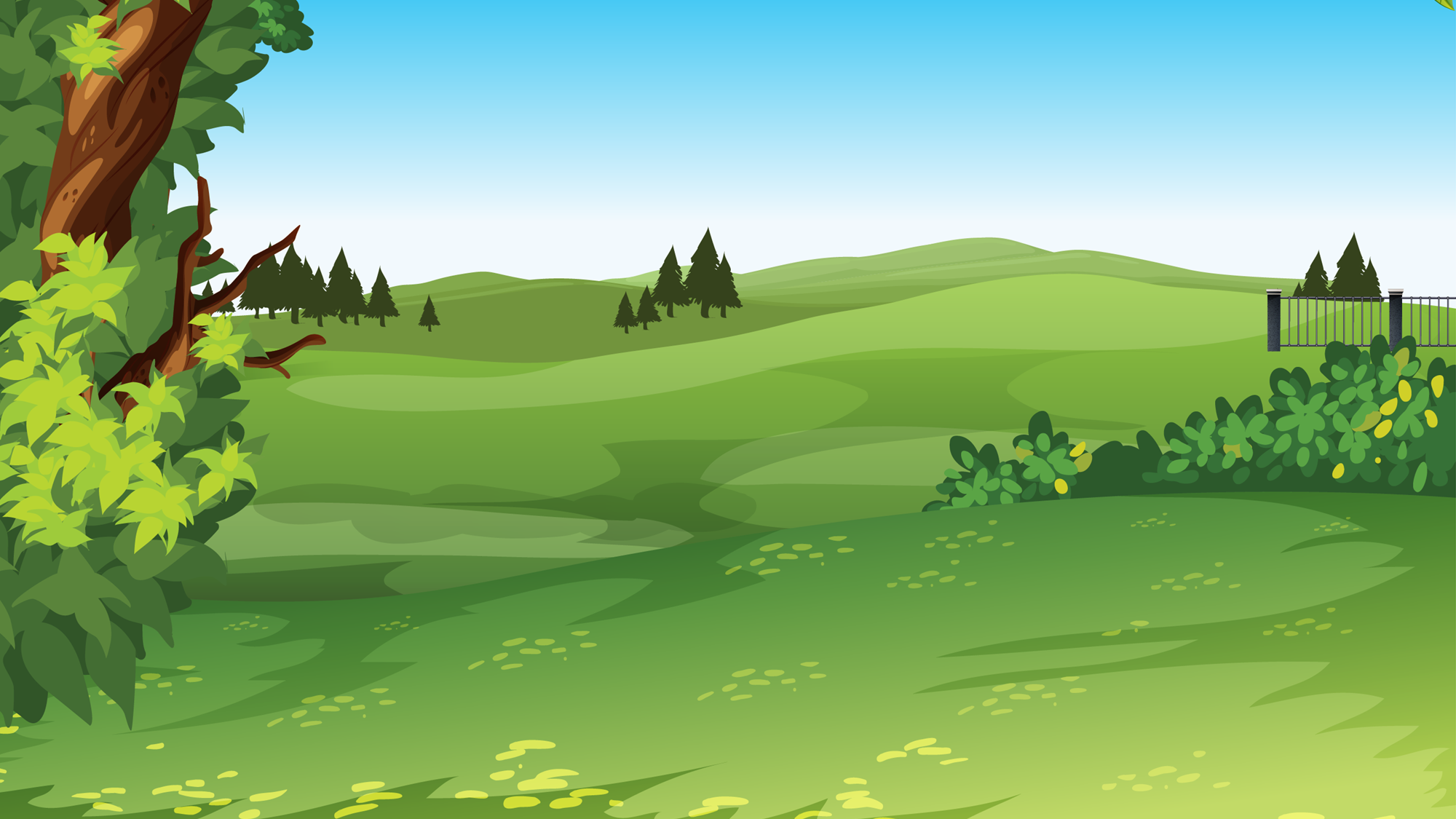 25 + 14 = ?
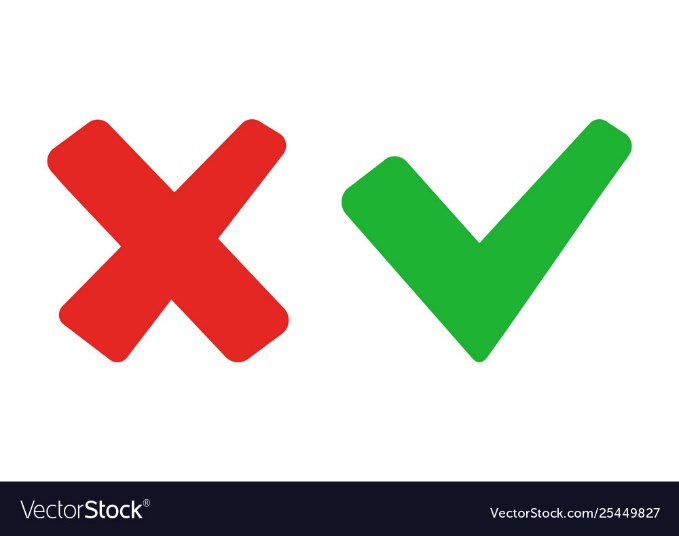 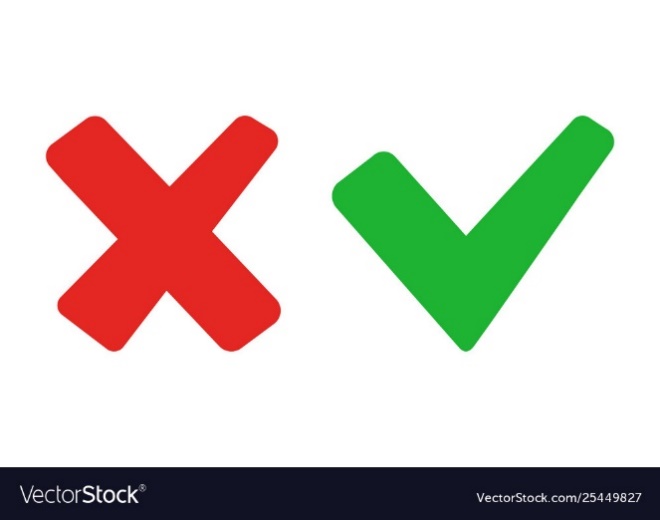 B. 39
A. 38
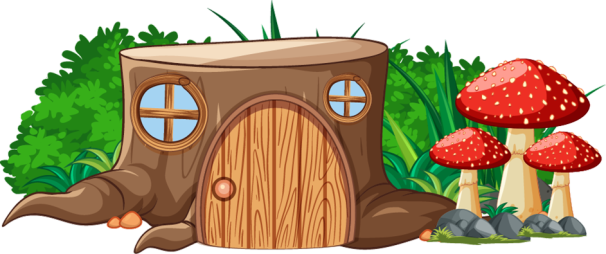 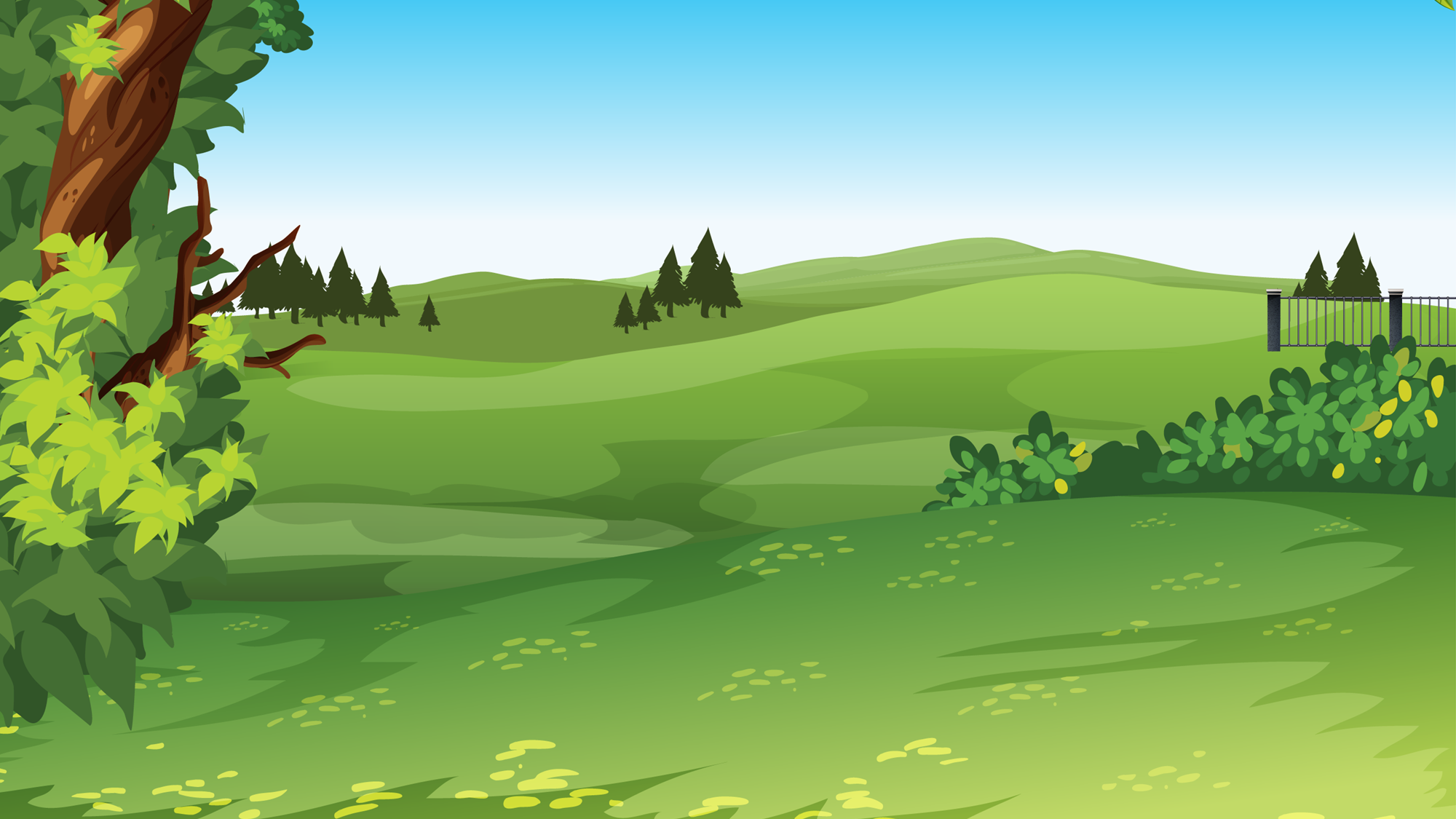 32 + 25 =
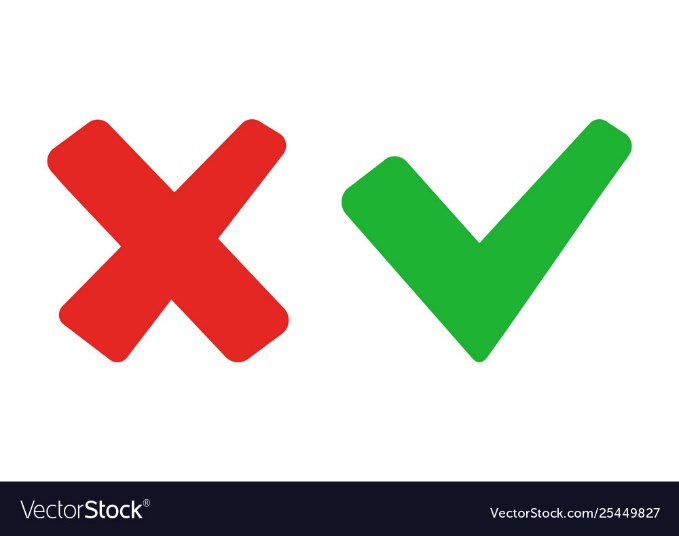 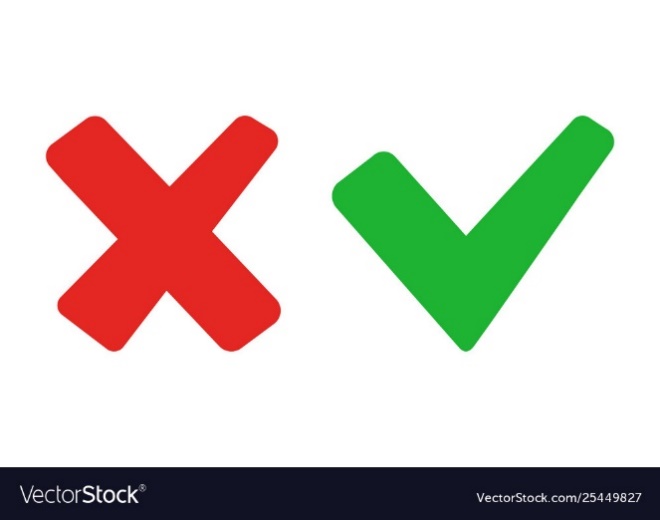 A.   55
B. 54
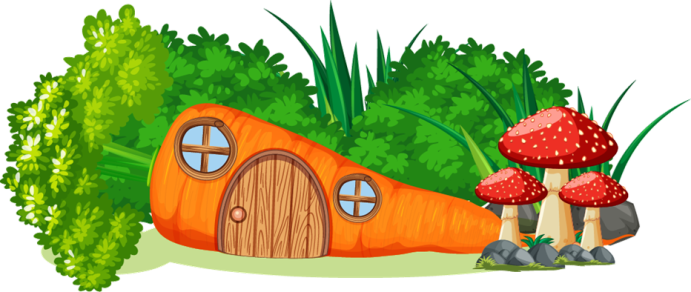 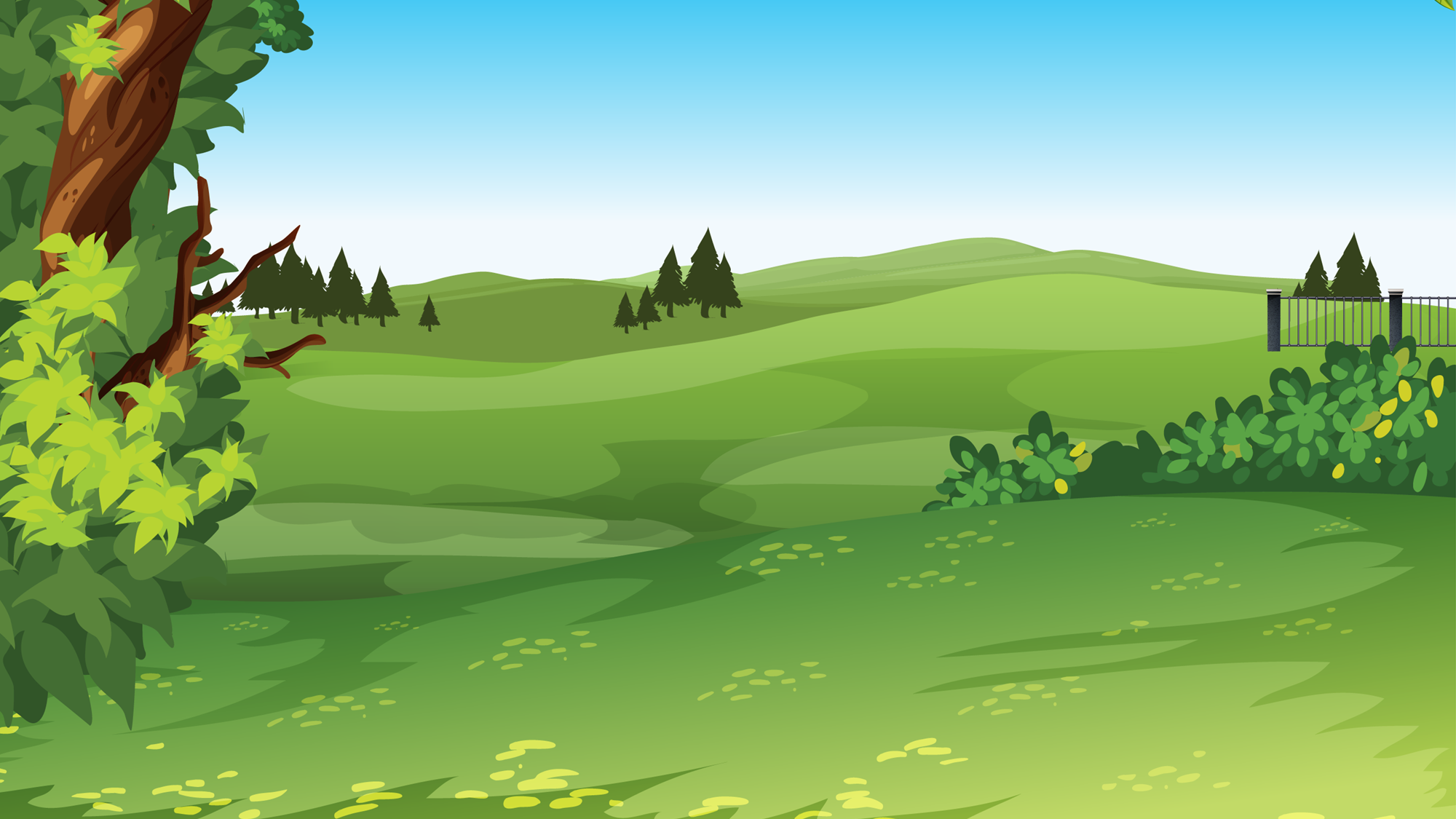 53 + 32 = ?
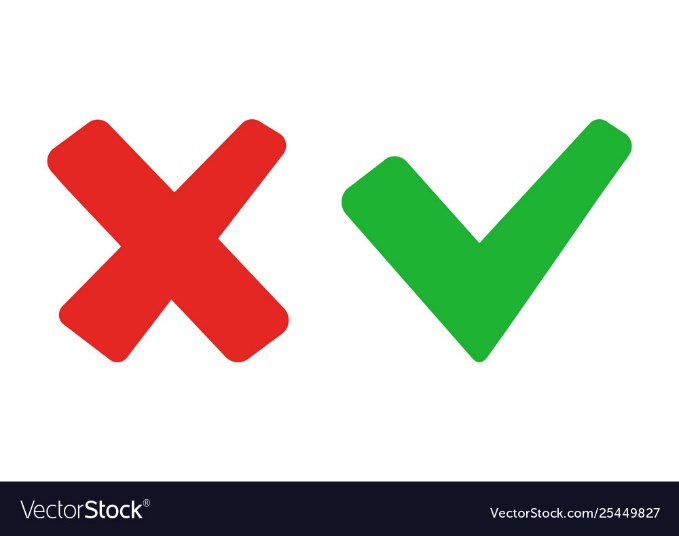 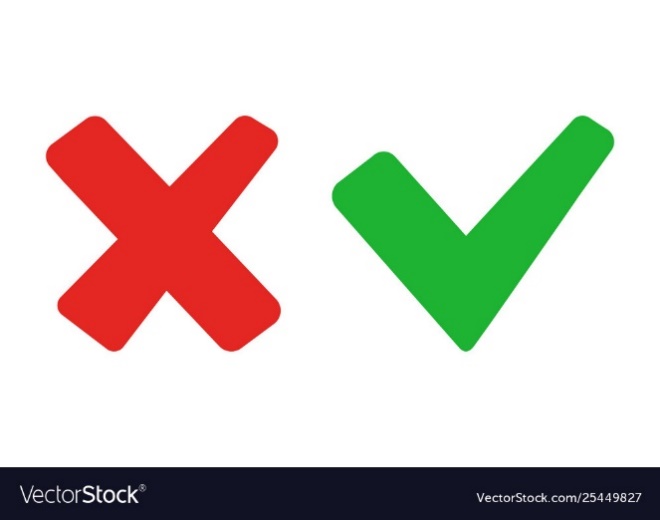 A. 82
B. 85
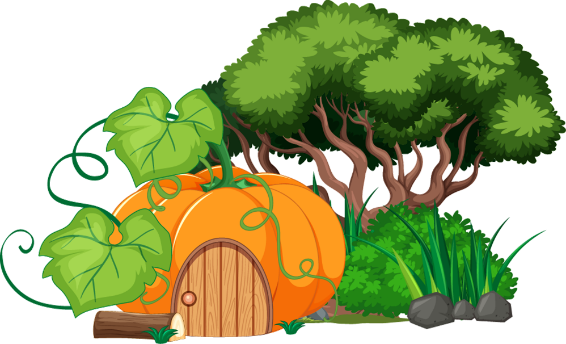 Phép cộng dạng 25 + 14
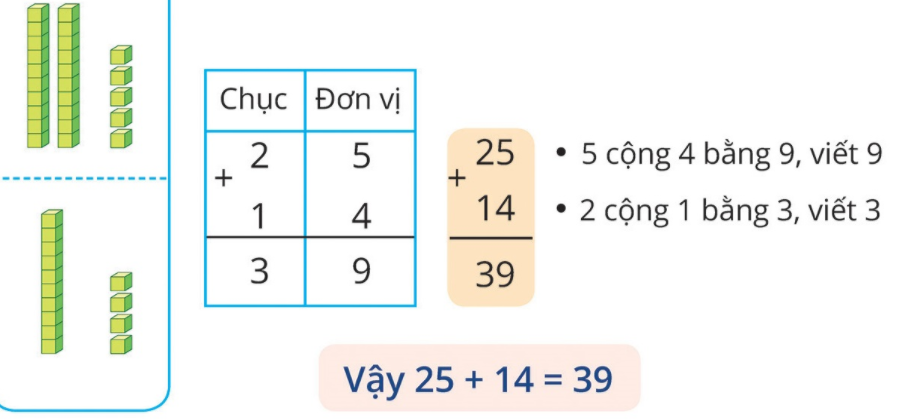 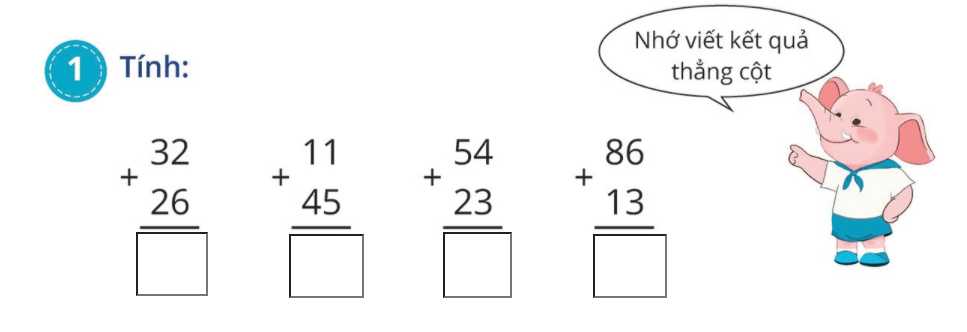 58
56
77
99
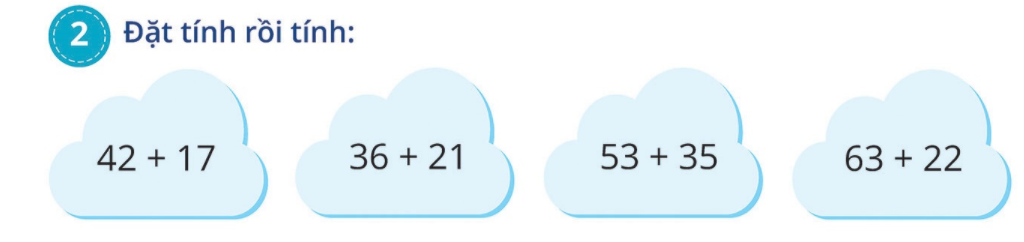 42
17
－
59
36
21
－
57
53
35
－
88
63
22
－
85
+
+
+
+
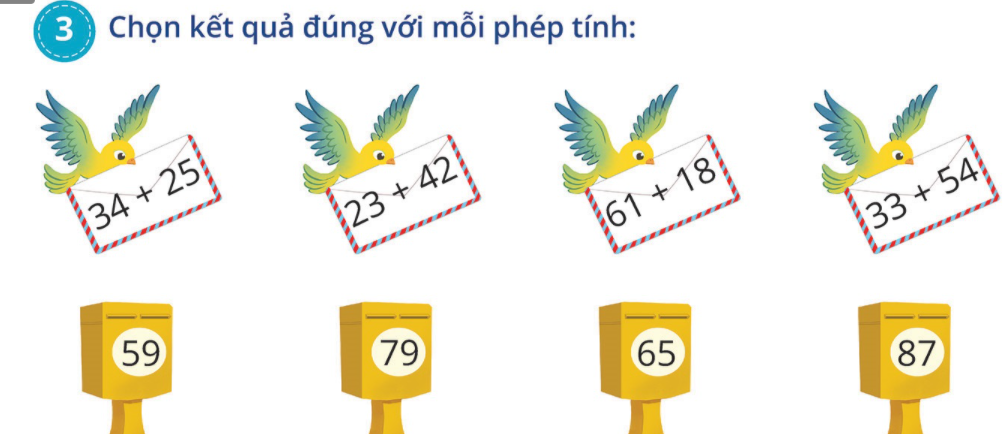 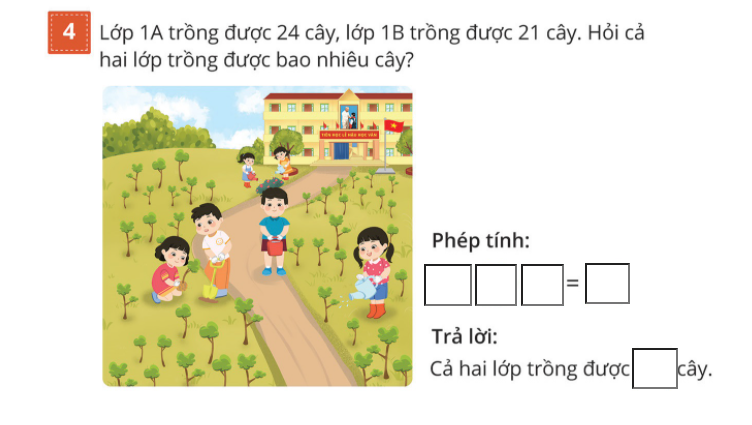 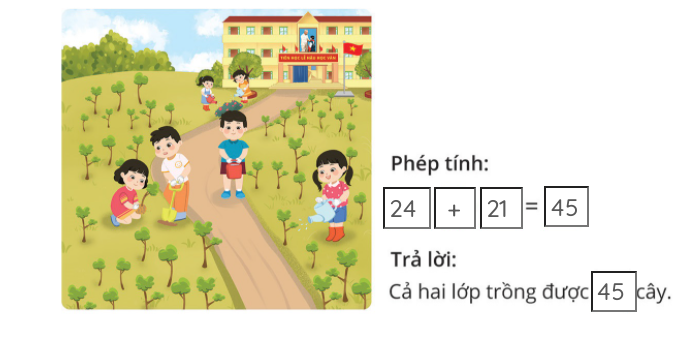 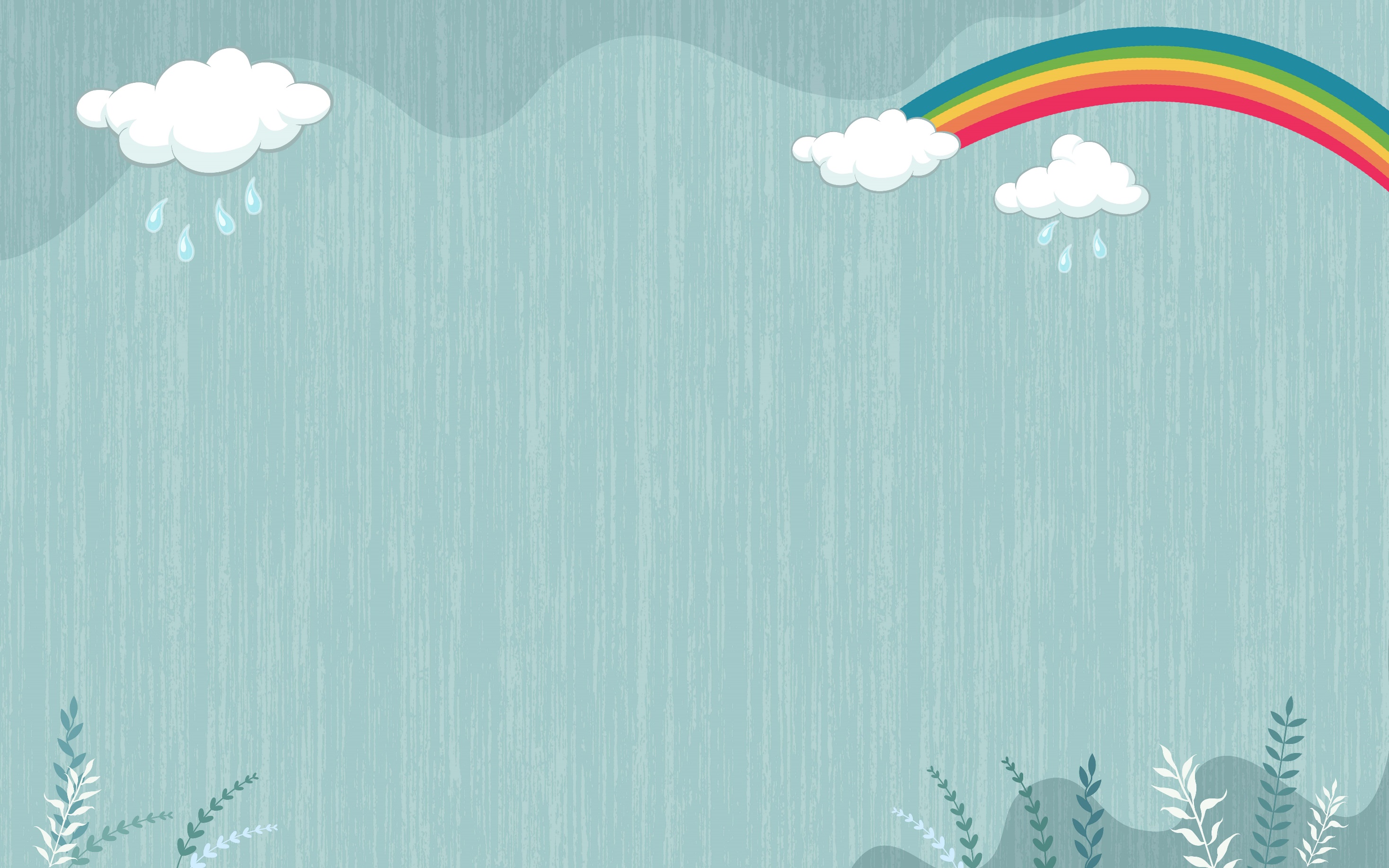 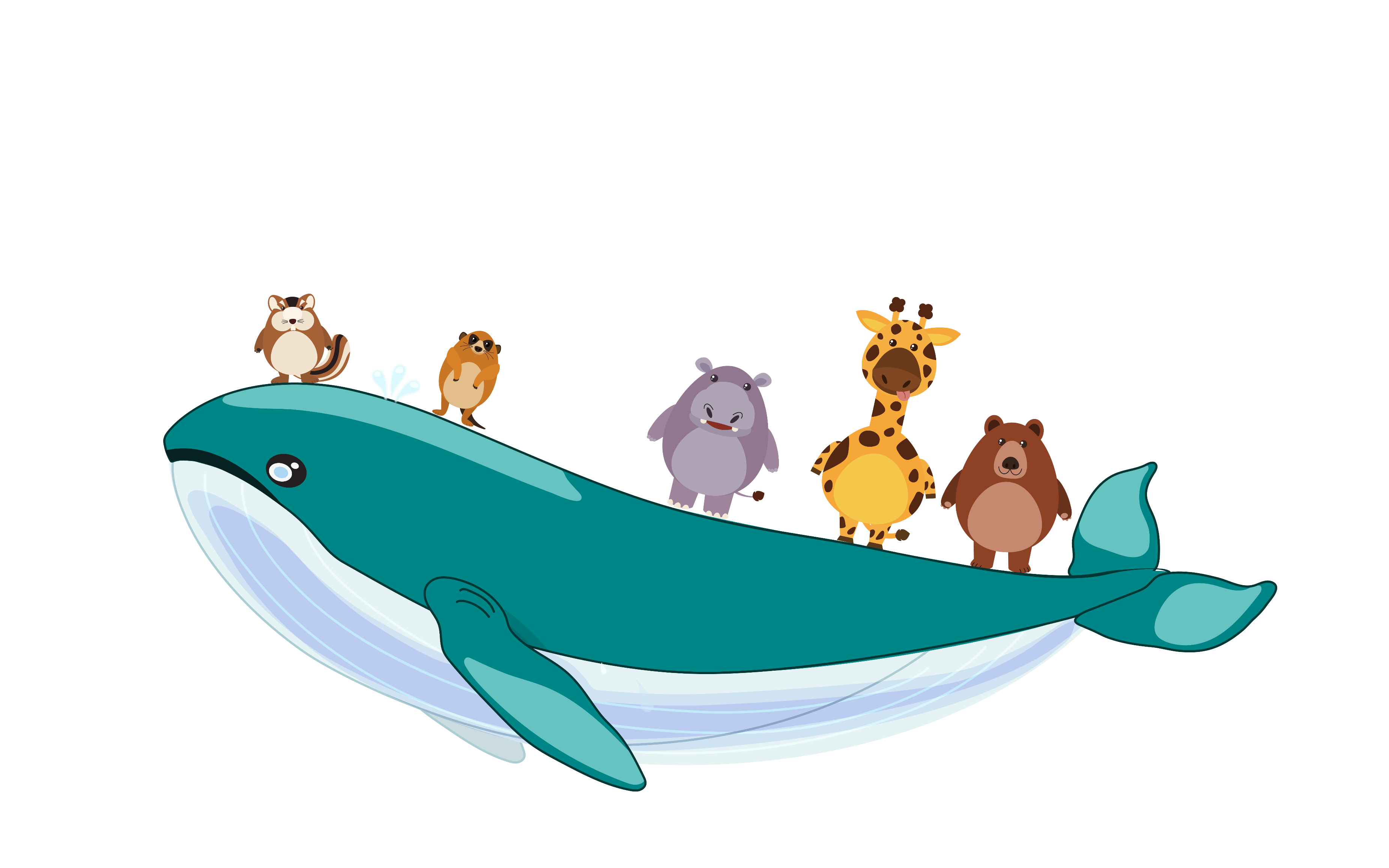 HẸN GẶP LẠI